VA Innovation and Research Review System (VAIRRS)
Monthly Webinar
April 28, 2023
Webinar Housekeeping
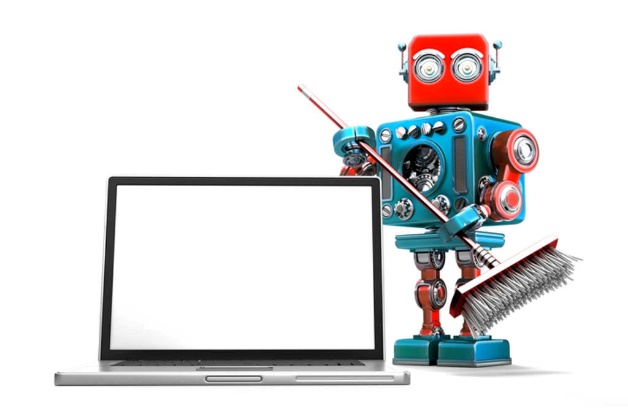 Webinar Housekeeping
Recording - This session is recorded, and the associated handouts will be available on ORPP&E’s Education and Training website within a week after the webinar.
Close Captioning - Now available in the new Webex platform. Click the “CC” button at the bottom left of the Webex screen.
Experiencing Sound Issues? - Call in using the number in your Webex chat box or in your registration confirmation email.
Q&A - Please use the Q&A feature to submit questions.  
Be sure to send questions to “All Panelists”
Questions will be addressed at the end of the webinar
 Webinar Archive - Most ORPP&E webinars can be found   here:  https://www.research.va.gov/programs/orppe/education/webinars/archives.cfm
 Post-Webinar Evaluation Survey - We are grateful to    everyone who completes the post-webinar evaluation survey, which will automatically pop up once the webinar is exited.
Contents
01	Welcome
02	Announcements
03	Data Integrity Series: How to Properly Utilize the Research Admin Workspace in IRBNet 	
	Presented by: Angela Foster, ORPP&E Program Manager
Important Announcements
IRB Information Sheet Wizard Update
VAIRRS 
University
VAIRRS Mentor Program
The IRB Information Sheet wizard completion rate is slowly climbing! Thank you for your efforts in ensuring the investigator community is aware of and completes the wizard. 

The VAIRRS Support Team is currently revising the IRB Information Sheet to improve clarity and response options. The draft wizard outline is available for review on the VAIRRS SharePoint portal under the VAIRRS Change Control Board menu option. Updates about the revisions are coming soon!
Thank you to everyone who applied to be a mentor or mentee! The VAIRRS team has reached out to the first round of the Mentor Program. If you were not selected for this round, please know that you may be paired in the future. Mentor and mentee applications will remain open throughout 2023. You can access the mentor/mentee applications via the VAIRRS Mentor Program SharePoint page.
The VAIRRS team is excited to present a brand-new feature to VAIRRS University, a revised training library designed to promote self-education and independent learning. Last month, VAIRRS University added the "Content Navigation" column that includes a breakdown of the research investigator and administrator's perspective recordings by topics and allows users to jump to a specific time in the presentation recording. Additionally, users can now navigate through the training energizers by topic and page number.
Subscribe to the VAIRRS Newsletter to keep up with important announcements and program updates: https://public.govdelivery.com/accounts/USVHA/subscriber/new?topic_id=USVHA_1952
Data Integrity Series: How to Properly Utilize the Research Admin Workspace in IRBNet
Angela Foster, ORPP&E Program Manager
[Speaker Notes: Good afternoon everyone, and thank you for joining the VAIRRS Monthly webinar series.  Today, we will discuss the proper utilization of the Research Administration workspace.  My name is Angela Foster, VAIRRS Program Manager, and I will be leading today’s discussion.]
Objectives
This webinar will cover the following topics:
Purpose of the research admin workspace
Features of the research admin workspace
How to properly utilize the research admin workspace as a administrator/submission coordinator
Demonstration
[Speaker Notes: The objectives for today’s webinar are to review the purpose and features of the research administrative workspace, and the proper utilization of the workspace.  We will have a demonstration at the end of the presentation, followed by Q&A.]
Purpose of the Research Admin Workspace
The research administration (admin) workspace is the primary submission workspace for investigators and the appropriate workspace to ensure submissions have all the required documentation and meet requirements for committee review, and to route those submissions to the reviewing committees. 
The workspace provides a platform to ensure that each project is correctly entered into IRBNet and adheres to local processes and guidelines before being forwarding to the appropriate review committee. 
The “Gatekeeper” is the primary role that functions in the research admin workspace.  The “Gatekeeper” is the role responsible for triaging submissions, ensuring the workspace is organized, and, in some cases, forwarding submissions to the appropriate committee workspace.  The “Gatekeeper” role may be fulfilled by one or more persons.
Benefits of the workspace: 
Strengthens the quality of committee reviews 
Identifies opportunities for improvement within research office
Increases standardized use of IRBNet by research staff
Improves integrity of VAIRRS data and dashboards
[Speaker Notes: The research administrative workspace was provided to each site when onboarding to IRBNet.  The admin workspace is the primary submission workspace for investigators. When submitting a package, the subcommittees and R&DC are not available to the researcher, only the research administration workspace.  The admin workspace is where the initial triage of the package should occur before forwarding to a committee workspace.

The Gatekeeper is the primary role functioning in the admin workspace.  The term “Gatekeeper” is used because this role serves as the initial receiver of submissions and determines the routing pathway for the package.  Depending on your volume of submissions, the Gatekeeper role may be filled by one person or multiple individuals in your research office.  At a minimum, we suggest that one person and a backup be assigned this role.

If you are not utilizing your admin workspace, we encourage you to consider the benefits of doing so.  Conducting the triage or admin review in the admin workspace can improve the quality of the submission before it reaches the committee workspace as well as the other benefits listed on the slide.]
Features of the Research Admin Workspace
Tags for identification and organization
Agenda Dates for organization
“Triage” submissions before forwarding to committee workspace
Unlock/Lock before forwarding to committee workspace
Designate ISSO and PO reviews
[Speaker Notes: The features of the admin workspace are similar to those in the committee workspaces.  Tags and Agenda Dates are available to organize your submissions, assign to various members of the research office for action, and label submissions with special characteristics. For example, if you have multiple committee administrators in your research office, a dummy agenda date can be created for each administrator.  As packages are submitted, the Gatekeeper can assign the package to the appropriate administrator using the dummy agenda date.  A Tag can also be used to label packages for routing, identify packages at an external committee, or other special characteristics 

Again, the admin workspace can be used to triage packages before forwarding to the committee workspace.  One of the benefits of triaging in the admin workspace is that if the package needs to be unlocked and corrected for any reason, all of this can be done before reaching the committee workspace.

An additional feature of the admin workspace is the ISSO and PO reviewer designations.  Using the special designations will provide richer detail in both your local Insight Reports and the VAIRRS dashboards.

The diagram on the slide is intended to illustrate the submission and routing of package through the Gatekeeper or admin workspace.  The initial package is submitted by the study team to the admin workspace.  There may be some back and forth between the Gatekeeper and study team before the package is ready to be forwarded for institutional reviews or for committee review.]
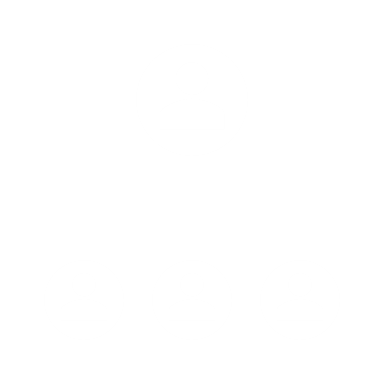 How to properly utilize the research admin workspace as an administrator/submission coordinator
[Speaker Notes: We will go through each of the steps in more detail.]
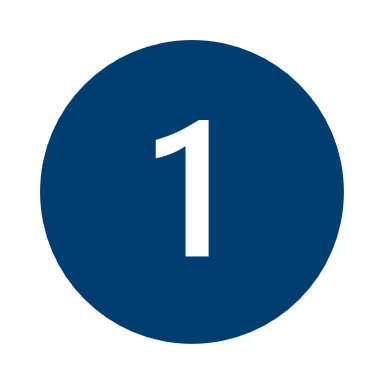 Assign Tags to Submissions
In the research admin workspace, administrators can apply one or more tags to the submission – for example, to indicate which staff member has been assigned to conduct pre-review of the submission.
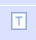 You can tag a submission by clicking the        icon next to the submission in your submission manager. Tags can either be applied to a single submission, or globally to all submissions to this board in the project.
[Speaker Notes: Upon receipt of a submission, the first step in the admin workspace is to apply the appropriate Tags.  If the submission is a (-2) or higher package and global Tags have already been applied to the project, the Gatekeeper would need to take note of the Tags as this may help with assignment or routing.  Tags are assigned by clicking the T icon located next to the Project Title.  A single Tag can be applied to the package or a Global tag can be assigned to the entire project.  The Tags are specific to the admin workspace and will not carry over to the committee workspaces.  Your Tag library is custom to your site and can be as extensive as needed.]
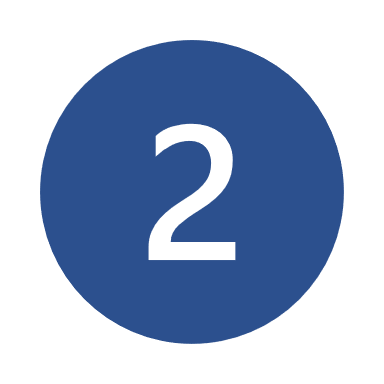 Assign the Submission to an Agenda
Submissions may be filtered out of your unassigned queue by assigning them to an agenda, giving you a clean and organized view of incoming submissions.
[Speaker Notes: The dummy agenda dates can not only be used to assign packages but it also keeps your unassigned queue organized and allow for filtering.]
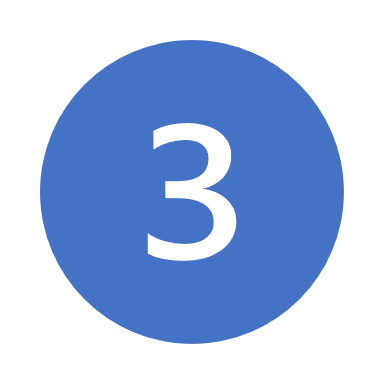 Completeness Check
Perform an administrative pre-review to ensure the required submission is adequate and complete. 
If the package will be reviewed by multiple subcommittees, ensure that the pre-reviewed package satisfies the submission requirements for all reviewing subcommittees. 
If the package is incomplete, unlock the package and compose a message summarizing unmet needs and requirements with the submission team.
If the package is missing documents or considered incomplete, we recommend unlocking the package so that researchers can provide them before the subcommittee begins its review.

NOTE: If a package has been unlocked in one workspace, it is also unlocked for any other workspaces to which it has been submitted. As documents in unlocked packages can be modified or deleted by researchers, we do not recommend unlocking a package after it has been shared with one or more reviewer.
[Speaker Notes: The next step is to conduct the administrative pre-review (or triage) of the package.  Again, conducting the pre-review in the admin workspace allows the study team to make any corrections to the package before it reaches the committee workspace.  We recommend that any unlocking be done before the package is shared with committee members.  If a committee member requests a revision, it is suggested that the study team be instructed to submit a “Revision or Follow up” package.  This is especially critical when the package has been submitted to more than one committee workspace as once the package is unlocked in one workspace, it is unlocked in all workspaces.]
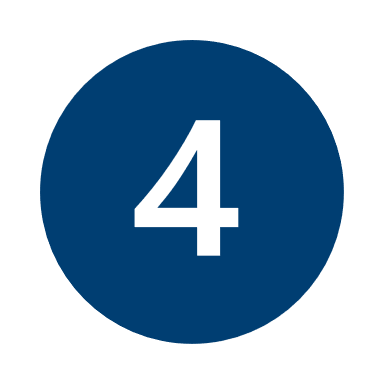 Share the Submission with Reviewers and Staff
If any administrators or reviewers need to see the submission before it is submitted to a committee, such as an information safety and security officer (ISSO) or privacy officer (PO), you may share them on the submission within the research admin workspace. 
When sharing submissions with your ISSO/PO, you can also assign them the appropriate special designation.
[Speaker Notes: Once the pre-review is complete, the package can be shared with your institutional reviewers such as the ISSO and PO.  Again, conducting your institutional reviews in the admin workspace allows you to use the ISSO and PO reviewer designations.]
Recording an Action
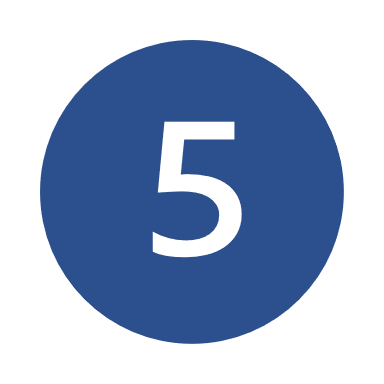 Recording an action notifies the study team that the package has been acted upon and allows you to filter out those submissions from the submission manager. The following list of actions should be entered by administrators in the review details:
[Speaker Notes: Appropriate board actions for the admin workspace and the use case for each action are listed in the table.  The most widely used action is Forwarded which should be used once the package is submitted (or forwarded) to a committee workspace.  

The most widely used Review Type is Administrative Review.

The Project Status and date fields are available, but it is not necessary to record an Active Project Status, Expiration date, or approval date in the admin workspace because it is not a committee workspace.  The project dates and status should be tracked in the appropriate committee and R&DC workspaces.]
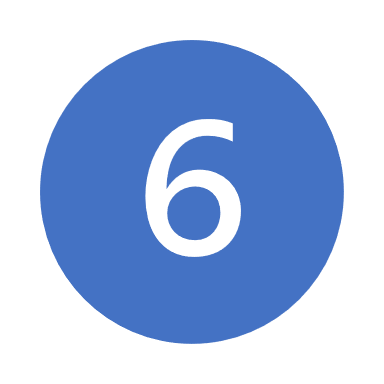 Submit Package to Appropriate Committee
Submit the package to any committee using the “Submit this Package” button on the left menu. More than one subcommittee may review the same package, and each board can view the results of reviews conducted by other boards on the project.
[Speaker Notes: The final step in the admin workspace is to submit the package to the appropriate committee workspaces.  For linear reviews, the package would be submitted to the first subcommittee and from there on to the next subcommittee or R&DC workspace.  For parallel reviews, the package is submitted to multiple committee workspaces at the same time.]
Demo
[Speaker Notes: Now we will move into a demonstration of the suggested steps to be completed in the admin workspace.  The final slide in the deck includes references for the information provided today.]
References
IRBNet Notes - Research Administration Workflow, PDF. (n.d.). VAIRRS University. Retrieved March 10, 2023, from https://dvagov.sharepoint.com/sites/VHAORPPE/VAIRRS/VAIRRS%20University%20Training%20Library/Forms/AllItems.aspx?id=%2Fsites%2FVHAORPPE%2FVAIRRS%2FVAIRRS%20University%20Training%20Library%2FIRBNet%20Notes%20%2D%20Research%20Administration%20Workflow%2Epdf&parent=%2Fsites%2FVHAORPPE%2FVAIRRS%2FVAIRRS%20University%20Training%20Library  
VAIRRS University: https://dvagov.sharepoint.com/sites/VHAORPPE/VAIRRS/SitePages/VAIRRS-University.aspx
Thank you for joining!
If you have any questions, please visit our revised training platform, VAIRRS University, and/or contact the VAIRRS Support Team at VAIRRS@va.gov